Assalamualaikum wr.wb.
MODEL PROJECT BASED LEARNING
(Tugas Mata Kuliah Hakikat dan Inovasi Pendidikan)
Disusun oleh:
Eka Candra Kurniawati
(1923025001)
Indah Mayasari
(1923025003)
Dina Kiftatul Kusnia
(1923025015)
Project based learning adalah model pembelajaran yang mengorganisasi kelas dalam sebuah proyek (Thomas, 2000). Menurut NYC Departement of Education (2009), PjBL merupakan strategi pembelajaran dimana siswa harus membangun pengetahuan konten mereka sendiri dan mendemonstrasikan pemahaman baru melalui berbagai bentuk representasi.
Project Based Learning (PjBL) Pengertian model Project Based Learning (PjBL)
Berdasarkan beberapa definisi para ahli, dapat ditarik kesimpulan bahwa PjBL adalah model pembelajaran yang terpusat pada siswa untuk membangun dan mengaplikasikan konsep dari proyek yang dihasilkan dengan mengeksplorasi dan memecahkan masalah di dunia nyata secara mandiri.
kemandirian dalam belajar perlu dilatih oleh guru kepada siswa agar terbiasa dalam belajar bila menggunakan PjBL. Siswa SD maupun SMP masih perlu dibimbing dalam menyelesaikan tugas proyek bahkan siswa SMA. Bimbingan guru diperlukan untuk mengarahkan siswa agar proses pembelajaran dapat berjalan sesuai dengan alur pembelajaran.
Sintaks Model Project Based Learning
Sintaks PjBL (Kemdikbud, 2014, hlm. 34) yaitu:
Fase 1: Penentuan pertanyaan mendasar 
(start with essential question) 

Fase 2: Menyusun perencanaan proyek (design project)

Fase 3: Menyusun jadwal (create schedule)

Fase 4: Memantau siswa dan kemajuan proyek (monitoring the students and progress of project)

Fase 5: Penilaian hasil (assess the outcome)

Fase 6: Evaluasi Pengalaman (evaluation the experience)
Karakteristik Project Based Learning (PjBL)
The project are central, not peripheral to the curriculum. Kriteria ini memiliki dua corollaries
Proyek PjBL difokuskan pada pertanyaan atau problem yang mendorong siswa mempelajari konsep-konsep dan prinsip-prinsip inti atau pokok dari mata pelajaran
1
4
2
3
5
Proyek melibatkan siswa pada penyelidikan konstruktivisme
Project are student-driven to some significant degree
Proyek adalah realistis, tidak school-like.
PENERAPAN MODEL PjBL
Pembelajaran project based learning dapat dilaksanakan apabila dipenuhi syarat- syarat berikut:  

1. Pendidik harus terampil mengidentifikasi kompetensi dasar yang lebih
    menekankan pada aspek keterampilan atau pengetahuan pada tingkat    
    penerapan,analisis, sintesis, dan evaluasi;  

2. Pendidik mampu memilih materi atau topik-topik yang akan dijadikan tema
    proyek sehingga menjadi menarik;  

3. Pendidik harus terampil menumbuhkan motivasi peserta didik dalam
    mengerjakan proyek; adanya fasilitas dan sumber belajar yang cukup; 
 
4. Pendidik harus melihat kesesuaian waktu proyek dengan kalender 
    akademik sehingga kegiatan proyek memungkinkan akan dilakukan.
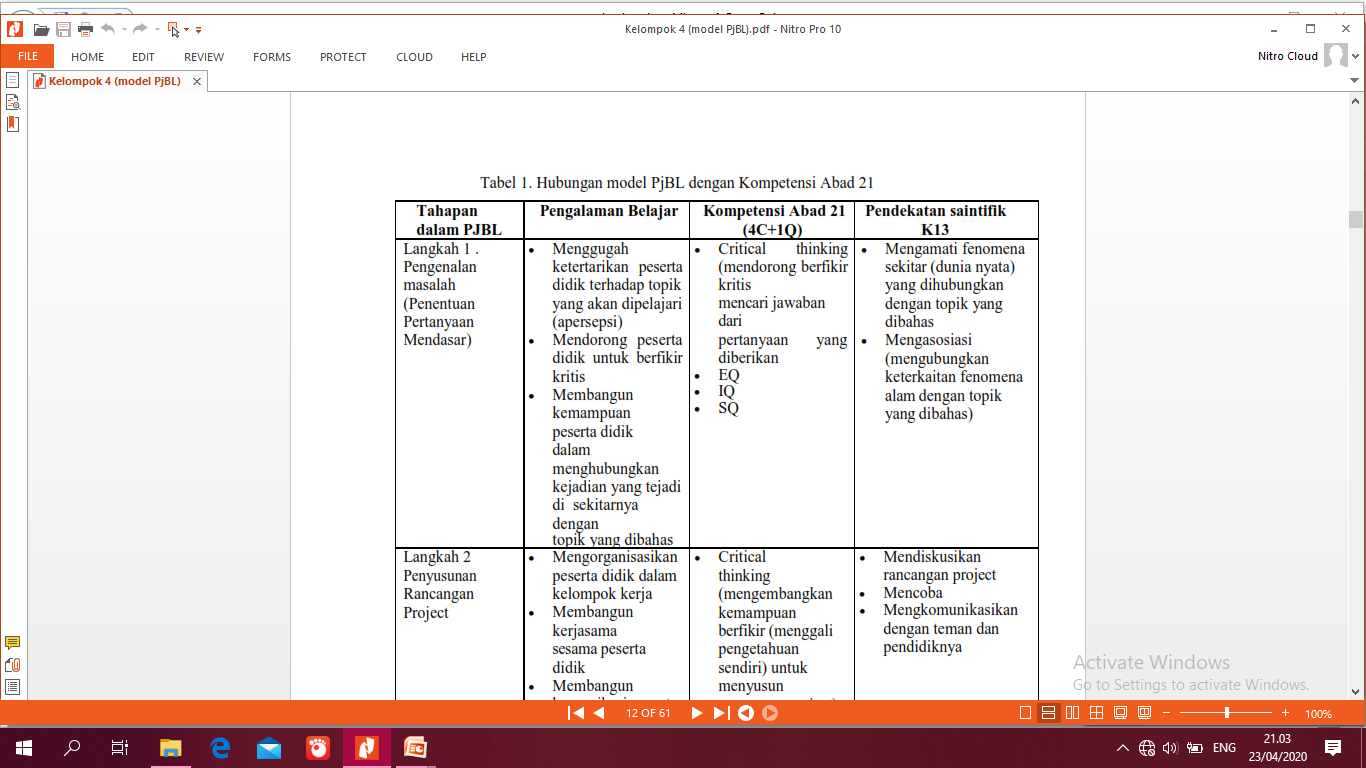 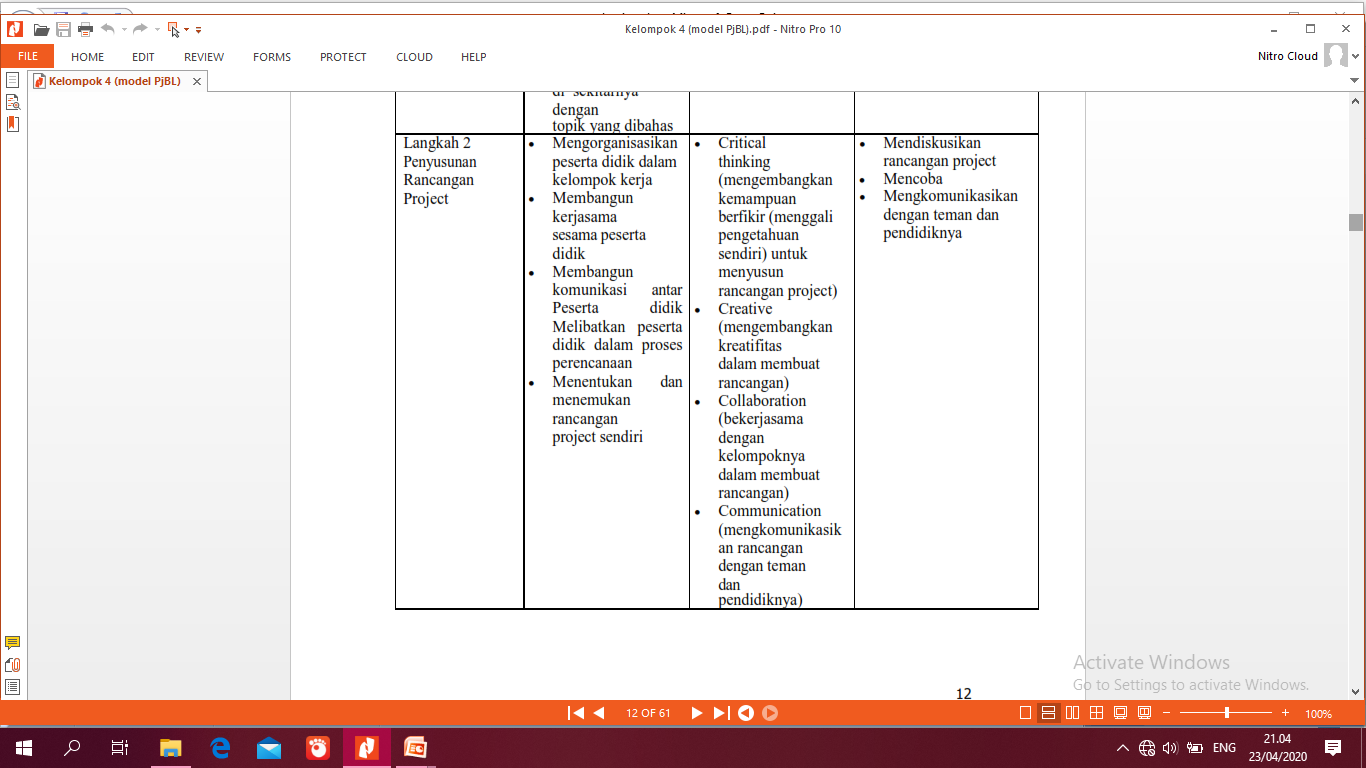 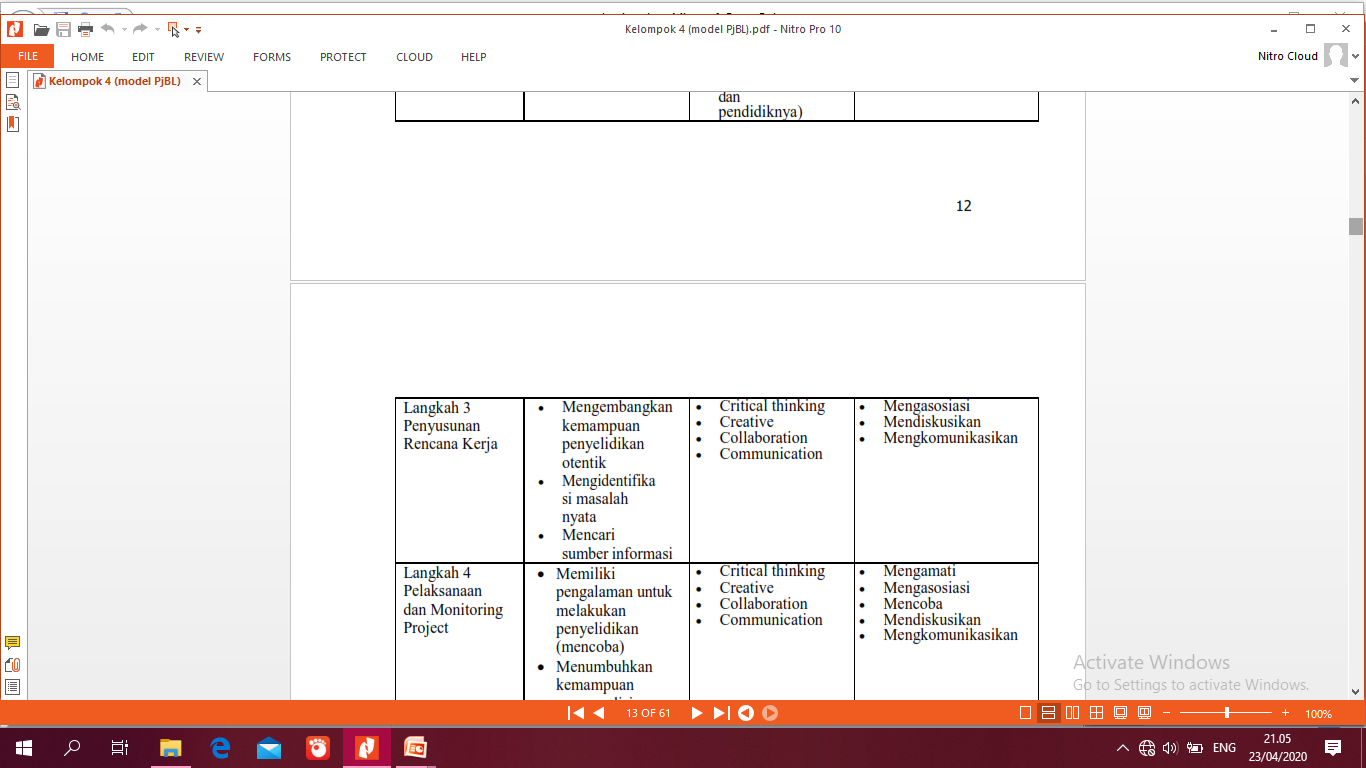 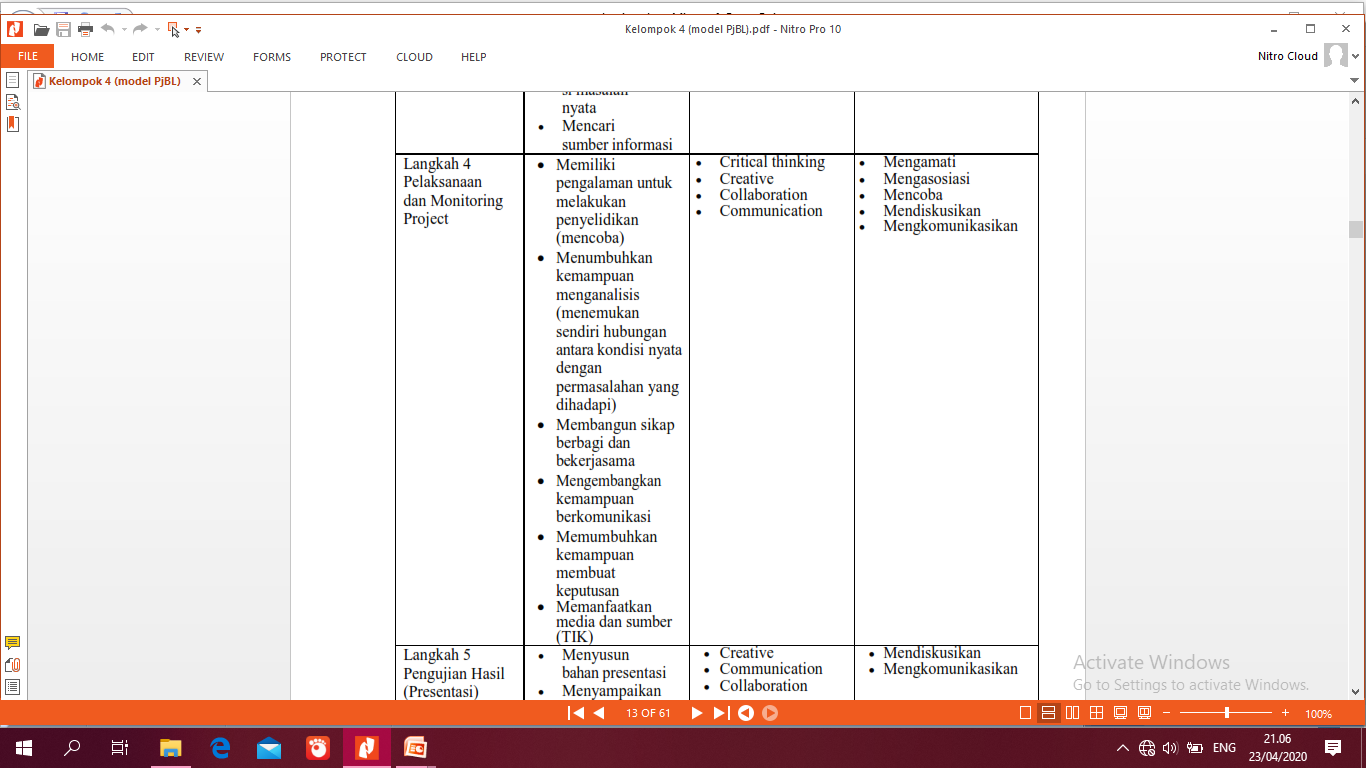 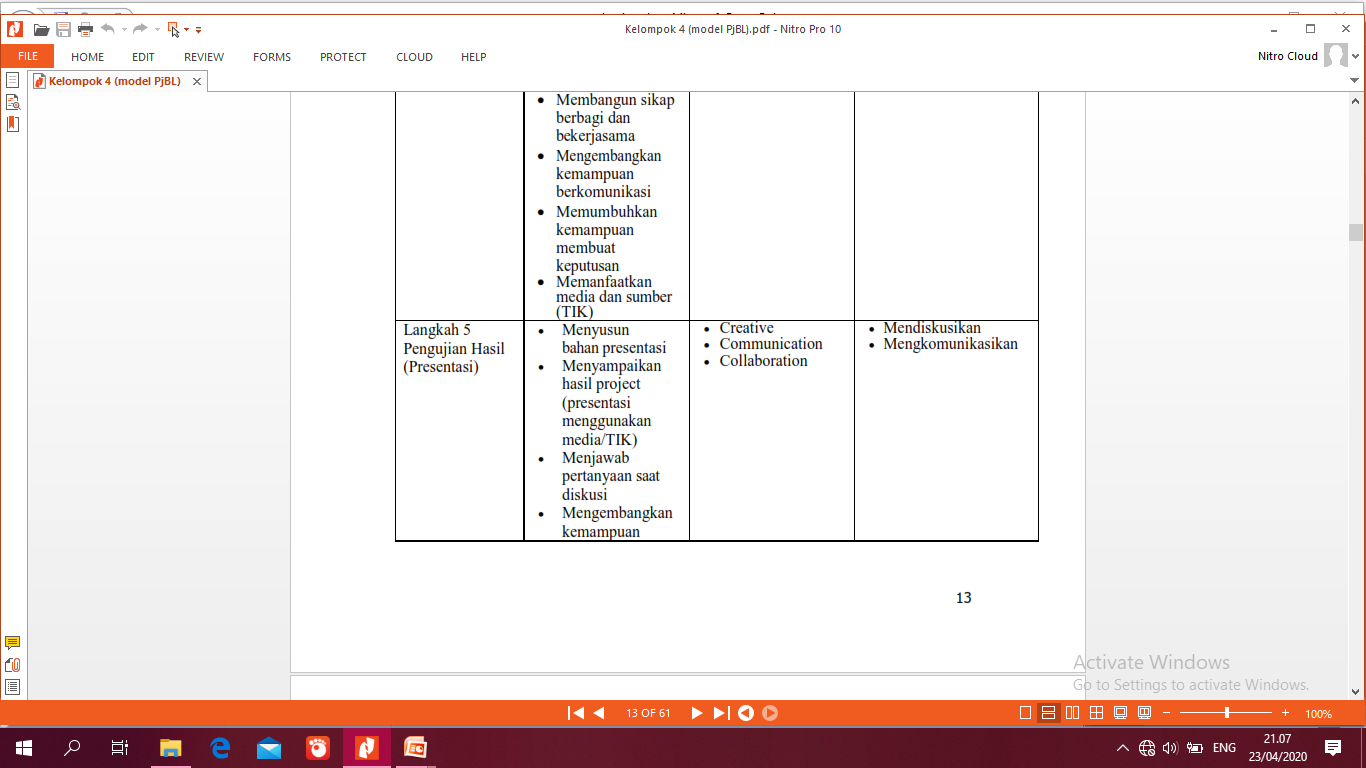 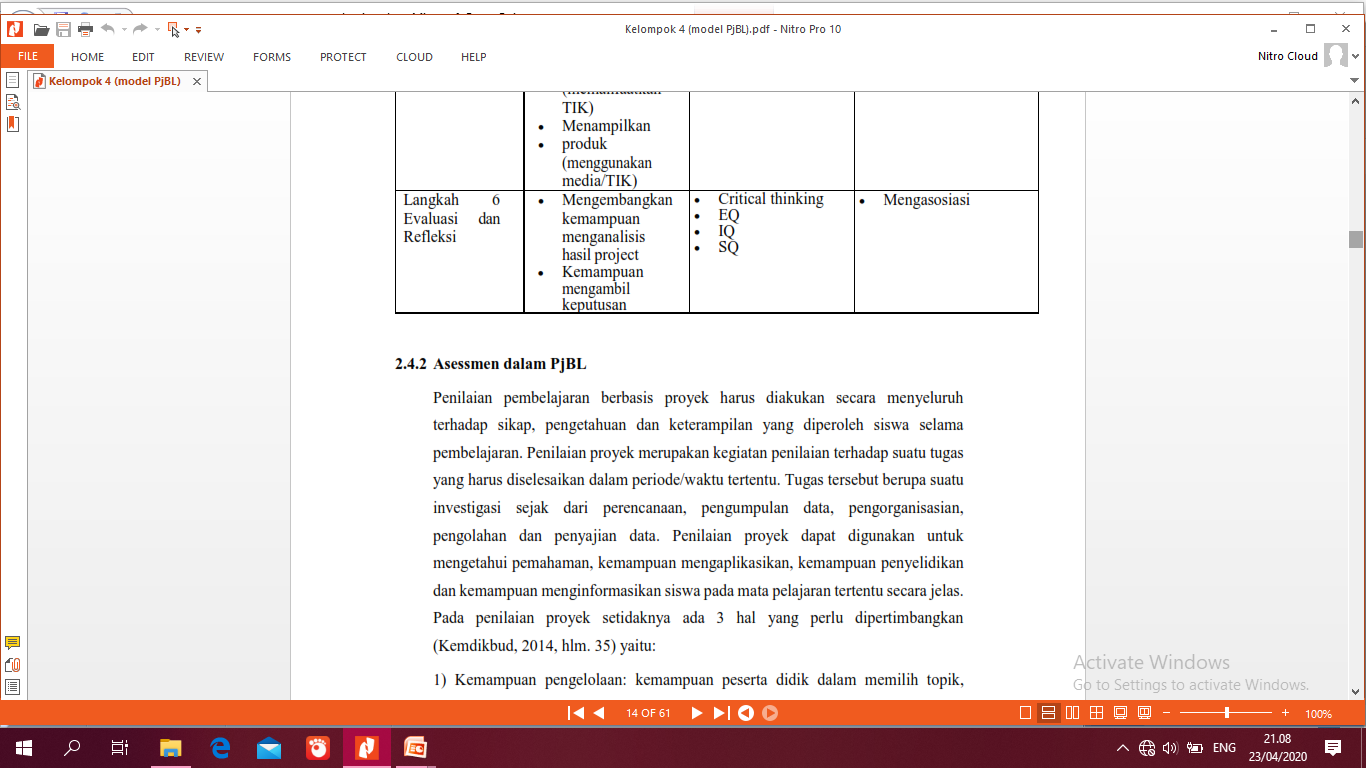 Asesmen dalam model PjBL
Kemampuan 
      pengelolaan: 

      kemampuan peserta didik dalam memilih topik, mencari informasi dan mengelola waktu pengumpulan data serta penulisan laporan.
2) Relevansi: Kesesuaian 
    dengan mata pelajaran, 
    dengan mempertim- 
    bangkan tahap 
    pengetahuan, 
    pemahaman dan 
    keterampilan dalam 
    pembelajaran.
3) Keaslian: Proyek yang 
    dilakukan peserta didik 
    harus merupakan hasil 
    karyanya, dengan 
    mempertimbangkan 
    kontribusi guru berupa 
    petunjuk dan dukungan
    terhadap proyek peserta 
    didik.
Sumber-sumber data penilaian meliputi (Kemdikbud, 2014, hlm. 85):
Self-assessment (penilaian 
      diri)
2. Peer Assessment (penilaian antar siswa)
3. Rubrik penilaian produk, penilaian produk
Keunggulan dan Keterbatasan
 Model PjBL
Keunggulan model PjBL
Increased motivation
 Increased problem-solving ability
 Increased collaborative
 Improved library research skills
 Increased resource-management skills
 Memberikan kesempatan belajar bagi siswa untuk  
   berkembang sesuai kondisi dunia nyata.
 Meningkatkan kemampuan berpikir
 Membuat suasana belajar menjadi menyenangkan
PjBL lebih efektif untuk :
Peningkatan prestasi belajar siswa  
Peningkatan kemampuan siswa dalam memecahkan masalah  
Peningkatan pemahaman siswa dalam materi pelajaran  
Peningkatan dalam pemahaman yang berhubungan dengan keterampilan khusus dan strategi pengenalan pada proyek. 
Adanya perubahan dalam kelompok pemecahan masalah, kebiasaan kerja dan proses PjBL lainnya.
Keterbatasan PjBL
Memerlukan banyak waktu untuk menyelesaikan masalah.
Membutuhkan biaya yang cukup banyak  
Banyak instruktur yang merasa nyaman dengan kelas tradisional
Banyaknya peralatan yang harus disediakan
5.  Peserta didik yang memiliki kelemahan dalam percobaan dan pengumpulan informasi akan mengalami kesulitan.

6.  Ada kemungkinan peserta didik yang kurang aktif dalam kerja kelompok. 

7. Ketika topik yang diberikan kepada masing-masing kelompok berbeda
THANKYOU.....